Проекция фигуры на плоскость
Виды проектирования:
центральное        параллельное
косоугольное
Прямоугольное
(ортогональное)
Чертеж - хорошее средство для получения и запоминания информации поскольку ~ 80 % информации человек получает с помощью зрения. В современном техническом чертеже передается информация, необходимая для производства, поэтому чертеж является одним из основных производственных документов.
Мы изучаем раздел стереометрию. Нам необходимо уметь изображать геометрические фигуры, причем все чертежи мы по-прежнему выполняем на плоскости (на странице тетради, на доске и т.д.). Каким образом пространственную фигуру (например, куб) можно «уложить» в плоскость?
А
Для решения этой задачи применяется метод параллельного проектирования. Выясним его суть на примере простейшей геометрической фигуры – точки.
Итак, у нас есть геометрическая фигура в пространстве – точка А.
Выберем в пространстве произвольную плоскость  (её мы будем называть плоскостью проекций) и любую прямую a пересекает  (она задает направление параллельного проектирования
а
А

Проведем через точку А прямую, параллельную прямой а.
Точка А’ пересечения этой прямой с плоскостью и есть проекция точки А на плоскость . Точку А ещё называют прообразом, а точку А’ – образом. Если А, то А’ совпадает с А.
а
А
А’

Рассматривая любую геометрическую фигуру как множество точек, можно построить в заданной плоскости проекцию данной фигуры. Таким образом можно получить изображение (или «проекцию») любой плоской или пространственной фигуры на плоскости
а
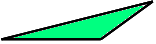 
Наглядным примером параллельного проектирования является отбрасываемая любым объектом (прообраз) в пространстве тень (образ) от солнечных лучей (направление параллельного проектирования) на Земле (плоскость проекций).
Примечание 1. При параллельном проектировании не выбирают направление параллельного проектирования параллельно плоскости проекции
а
А

Примечание 2. При параллельном проектировании плоских фигур не выбирают направление параллельного проектирования параллельно плоскости, которой принадлежит эта плоская фигура, т.к. получающаяся при этом проекция не отражает свойства данной плоской фигуры.
B
а
А
C
B’
C’
А’

Примечание 3. Если направление параллельного проектирования перпендикулярно плоскости проекций, то такое параллельное проектирование называется ортогональным (прямоугольным) проектированием.
B
а
А
C
А’
C’
B’

Примечание 4. Если плоскость проекций и плоскость, в которой лежит данная фигура параллельны (||(АВС)), то получающееся при этом изображение равно прообразу!
а
B
А
C
B’
А’
C’

Свойства ортогональногопроектирования
Проекцией прямой является прямая
Проекцией параллельных прямых 
    являются параллельные прямые
Сохраняется отношение отрезков, лежащих на параллельных прямых
Параллельное проектирование обладает свойствами:
1) параллельность прямых (отрезков, лучей) сохраняется;
B
а
D
A
C
B’
D’
A’
C’

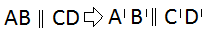 Параллельное проектирование обладает свойствами:
параллельность прямых (отрезков, лучей) сохраняется;
2) отношение длин отрезков, лежащих на параллельных или на одной прямой сохраняется;
B
а
М
D
A
C
B’
М’
D’
A’
C’

Если, например,  АВ=2CD, то А’В’=2C’D’ или
Параллельное проектирование обладает свойствами:
параллельность прямых (отрезков, лучей) сохраняется;
2) отношение длин отрезков, лежащих на параллельных или на одной прямой сохраняется;
3) Линейные размеры плоских фигур(длины отрезков, величины углов)  не   сохраняются (исключение – см. примечание 4).
B
а
C
β
A
C’
β’
A’
B’

Ортогональная проекция фигуры 
на плоскость:
B
l
A
A1 B1 – 
ортогональная проекция АВ на 
A1
B1

Ортогональная проекция фигуры 
на плоскость:
l
B
A
C
B1

C1
A1
 А1 В1 С1 – ортогональная проекция  АВС на плоскость
Ортогональная проекция фигуры 
на плоскость:
АВС и А1 В1 С1  могут быть равны,
а могут быть и не равны.

РАВНЫ:   если (АВС) .

НЕ РАВНЫ:   если угол между их 
плоскостями  0   90.
Ортогональная проекция фигуры 
на плоскость:
В
АВ1С – ортогональная 
проекция АВС на 
плоскость .
(ВВ1; ВН АС; В1Н АС)

В1
А

Н
С
((АВС);) =((АВС);(А1В1С1))=ВНВ1 =
S AB1C =S ABC   cos
Площадь ортогональной проекции
треугольника равна произведению площади
треугольника на косинус угла между их 
плоскостями.
Через сторону АС = 10 см равностороннего 
треугольника АВС проведена плоскость α, 
образующая с плоскостью треугольника 
угол 60°. Найти площадь проекции АВС  
на α.
В

В1
А

Н
С
Ортогональной проекцией треугольника, 
площадь которого 420  является 
треугольник со сторонами 39; 17; 28 см.
Найдите угол между плоскостями.
Итак, построим изображение куба:

Далее разберем примеры изображения некоторых плоских фигур…
Изображение плоских фигур
Её изображение на плоскости
Фигура в пространстве
Произвольный треугольник
Произвольный треугольник
Фигура в пространстве
Её изображение на плоскости
Произвольный треугольник
Произвольный треугольник
Прямоугольный треугольник
Произвольный треугольник
Произвольный треугольник
Равнобедренный треугольник
Фигура в пространстве
Её изображение на плоскости
Равносторонний треугольник
Произвольный треугольник
Параллелограмм
Произвольный параллелограмм
Произвольный параллелограмм
Прямоугольник
Фигура в пространстве
Её изображение на плоскости
Произвольный параллелограмм
Квадрат
Произвольный параллелограмм
Ромб
Трапеция
Произвольная трапеция
Фигура в пространстве
Её изображение на плоскости
Равнобокая трапеция
Произвольная трапеция
Прямоугольная трапеция
Произвольная трапеция
Овал (эллипс)
Круг (окружность)
Разберемся, как построить изображение правильного шестиугольника.
B
C
B
C
K
N
D
A
N
K
D
A
O
O
F
E
F
E
Разобьем правильный шестиугольник на три части: прямоугольник FBCE и два равнобедренных треугольника ΔFAB и ΔCDE. Построим вначале изображение прямоугольника FBCE – произвольный параллелограмм FBCE. Осталось найти местоположение двух оставшихся вершин – точек A и D.
Вспомнив свойства правильного шестиугольника, заметим, что: 1) эти вершины лежат на прямой, проходящей через центр прямоугольника и параллельной сторонам BC и FE; 2) OK=KD и ON=NA.
Значит, 1) находим на изображении точку О и проводим через неё прямую, 		параллельную BC и FE, получив при этом точки N  и K;
2) откладываем от точек N и K от центра О на прямой такие же отрезки – в итоге получаем две оставшиеся вершины правильного шестиугольника A и D.
B
B
C
A
A
C
E
D
E
D
Попробуйте самостоятельно построить изображение правильного пятиугольника.
Подсказка: разбейте фигуру на две части – равнобокую трапецию и равнобедренный треугольник, а затем воспользуйтесь некоторыми свойствами этих фигур и ,конечно же, свойствами параллельного проектирования.
Решение. Просмотрите ход построения…
Спасибо за внимание!